Success Stories SLNA Kerala
IWMP-II/2011-12 THIRUVANANTHAPURAM DISTRICT 

PIA: CHIRAYINKEEZHU BLOCK PANCHAYAT
RENOVATION OF PERAPPAMANCODE CHECK DAM
Brief history
 Perappamancode Check Dam is a concrete check dam with a wooden water regulatory valve system constructed in the  Vamanapuram river basin. 
It is located between  8°40’03.04N & 76°50’40.13E in the 4V29a microwatershed in Mudakkal Grama panchayat.  
The unique feature of the check dam is that it  was constructed by the British people during 1894 with the intention of keeping the perenniality of the downstream throughout the year; avoid flooding in the adjacent valley during harvest season of paddy  and to provide controlled irrigation for the paddy crop.
Status at time of launching of IWMP
The iron bars used for fixing the wooden valve were totally ruined. 
 The wooden pieces of the Valve got damaged due to ageing  and poor maintenance.  
The concrete basement of the Valve System was broken here and there due to constant heavy flow of water over it.
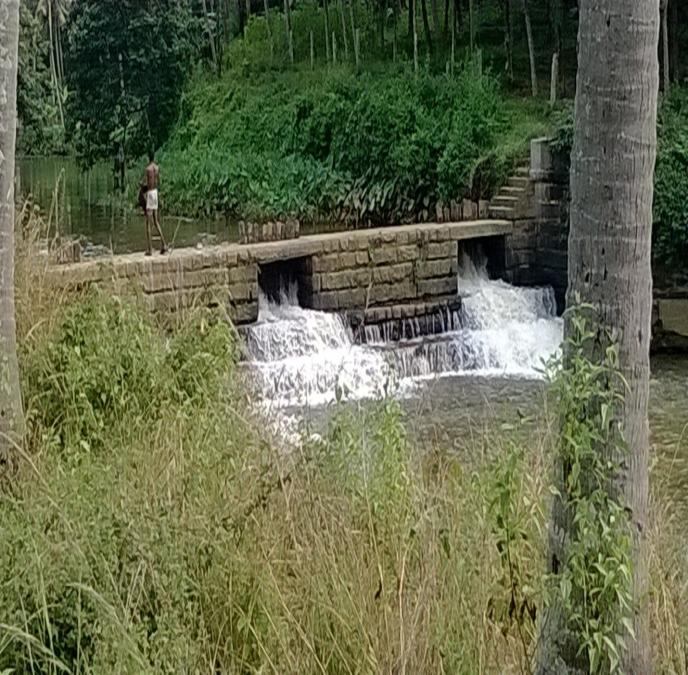 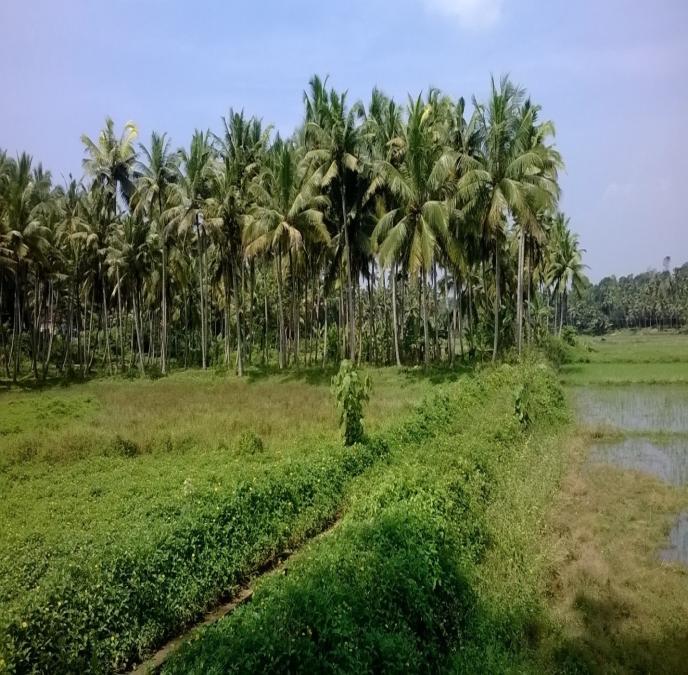 8°40’03.04N & 76°50’40.13E
Initial Status of the Check Dam and the Lead Channel
Interventions  undertaken for renovation
Under PMKSY erstwhile IWMP 
The damaged concrete construction was reinforced using steel and concrete; 
broken wooden pieces were replaced by imported  water friendly Pincoda wood from Malaysia.
The worn  out cast-iron  rod functioning as the base of the regulating valve system was replaced with a new one
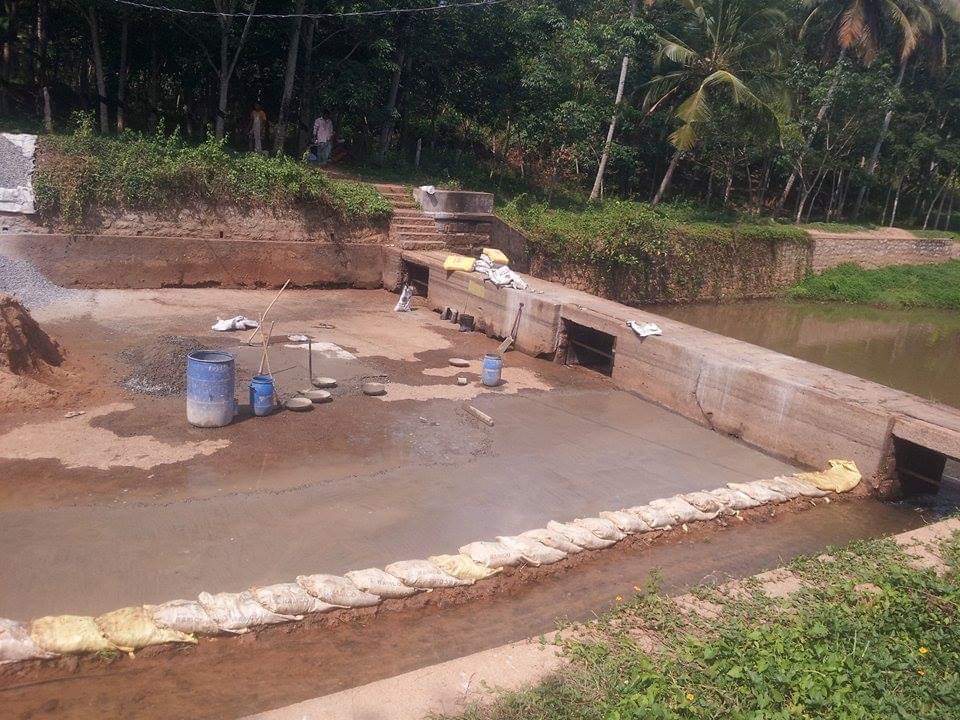 Work Under IWMP
B.  Under convergence 
Renovation of pump house and installation of pump set by Gramma panchayat 
250m of lead channel cleared under MGNREGS
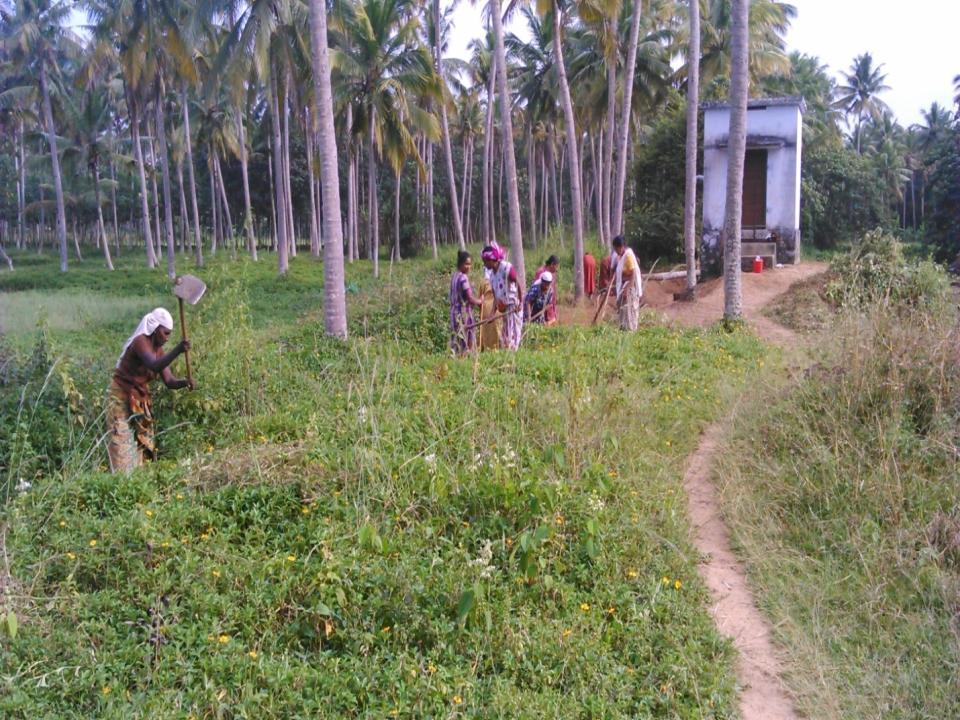 Site Clearance with MGNREGS Labourers
Financial Statement
IWMP Fund utilized Rs.1,82,445/-
Mudakkal GP’s contribution for Pump House and pump set – Rs. 1,50,000/-
MGNREGS contribution – 360 Person Days
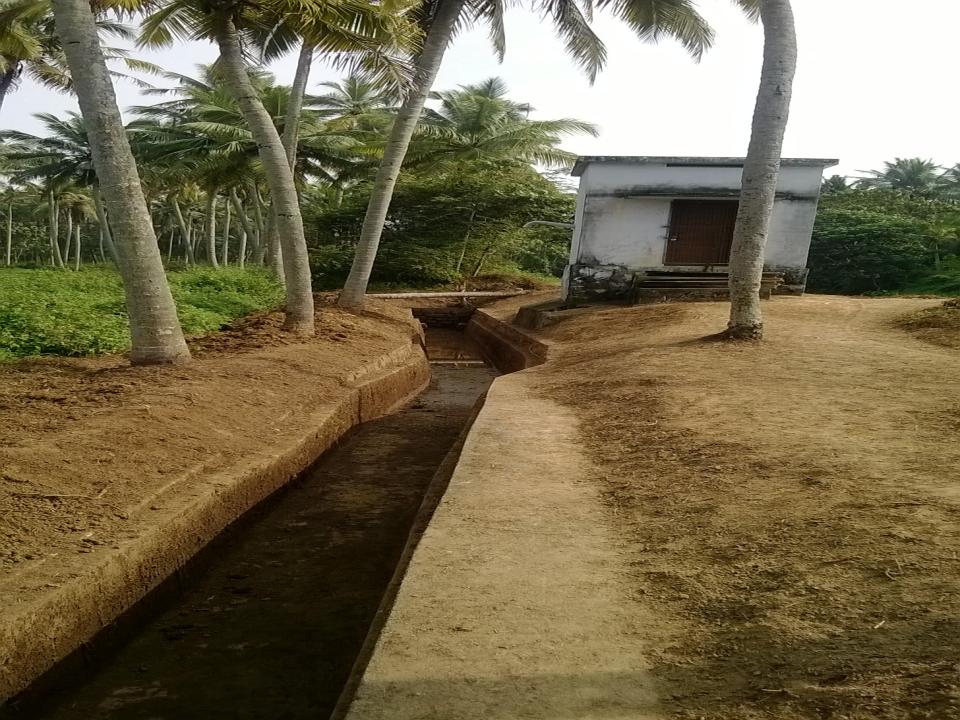 Pump House
After Completion
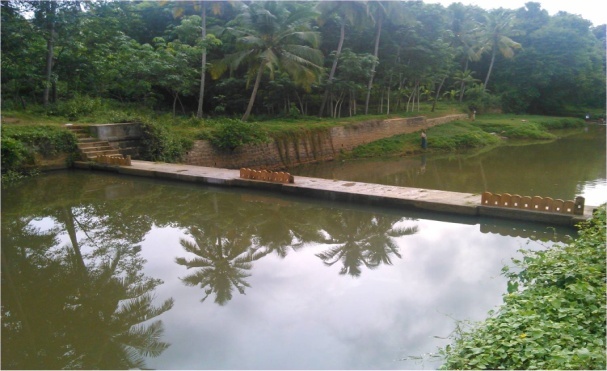 Wooden Plank
After Completion
Outcome of the Project
Water in the Check Dam is now utilized properly for the irrigation of 40 ha of nearby valley for crops like paddy, banana, vegetables,  tapioca, yam etc. 
The Check Dam functions as a water regulating mechanism to overcome the havocs of flood and drought. 
It is also used for domestic purposes by the nearby inhabitants. 
30 hectares of paddy cultivation has been resumed with the ardent support Mudakkal Gramapanchayat, farmers and JLG’s.
Contd..
50 JLG’s have been given monitory assistance under livelihood component by awarding seed money for paddy cultivation on leased paddy lands. This became a grand success and was convinced in person by the officials of the MoRD during their field visits.
All the JLG’s have repaid the seed money received by them within the stipulated time-limit and this shows that the endeavors were both physically and financially successful in all respects.
Improved the ground water level in the nearby wells which resolved the drinking water scarcity to a greater extent.
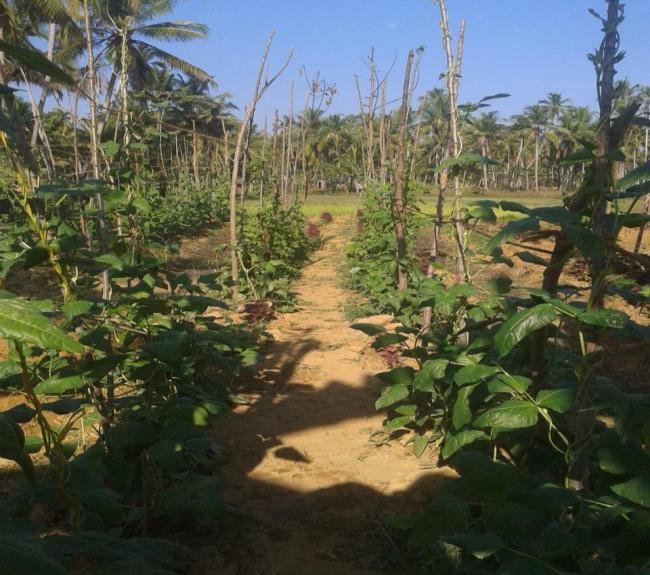 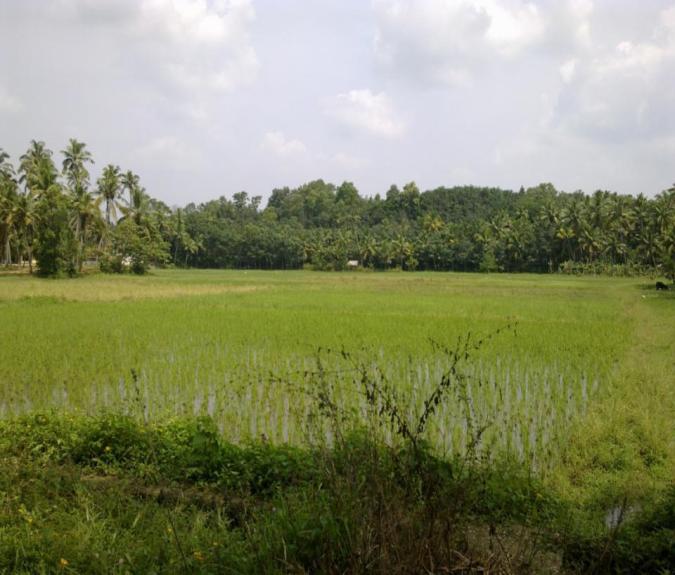 Renovation of Farm ponds and Rejuvenation of Culturable waste land
Ernakulam District
Details of The intervention
Name of the District	  : Ernakulam
	Name of project 		  : IWMP-2/2011-12
	Name of PIA	 	  : Mulanthuruthy Block Panchayat
	Name of Grama Panchayat : Chottanikkara, Ward 5
	Watershed			  : Kunnathunad- Thalakode  (13M19d)
     Physiographic position	  : Midland
Status Before the Intervention
23ha of culturable waste land was left fallow for last 30 years
Reasons:
 Improper drainage facility- 12 farm ponds and 2 water channels  nearby were completely ignored . Due to siltation of  the water bodies, the whole area was always flooded. 
Unwillingness of the land owners for cultivation - as the C:B  is low due to increased cost of cultivation 
 high labour costs
 high fertilizer costs
 high machinery expenses
 Poor market price
Implementing Strategies
In 2016-17, the main thalakulam, Valiyakulam was  desilted and renovated under PMKSY in convergence with Mahatma Gandhi NREGS
Valiyakulam Before
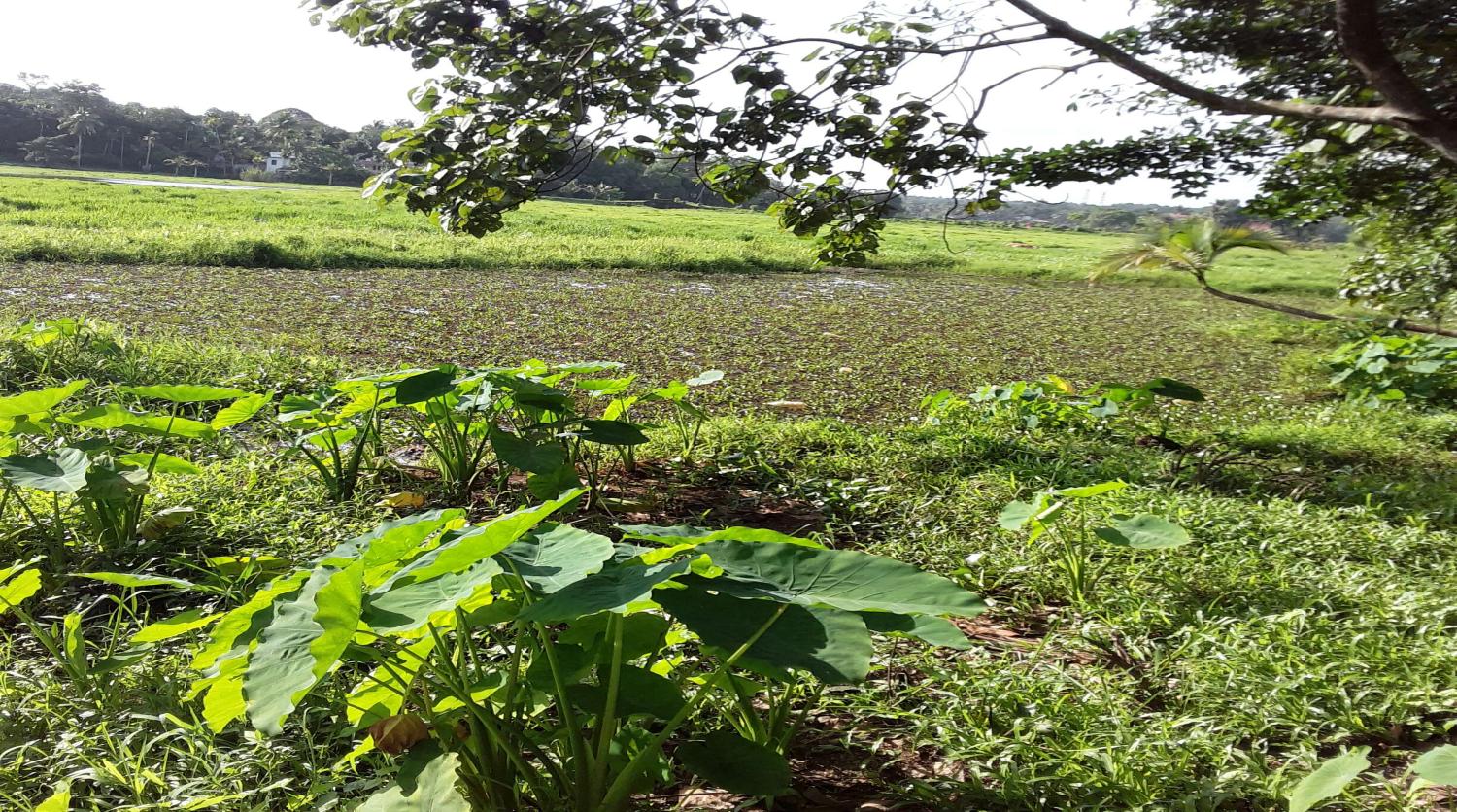 Desiltation of Valiyakulam in convergence with MGNREGS
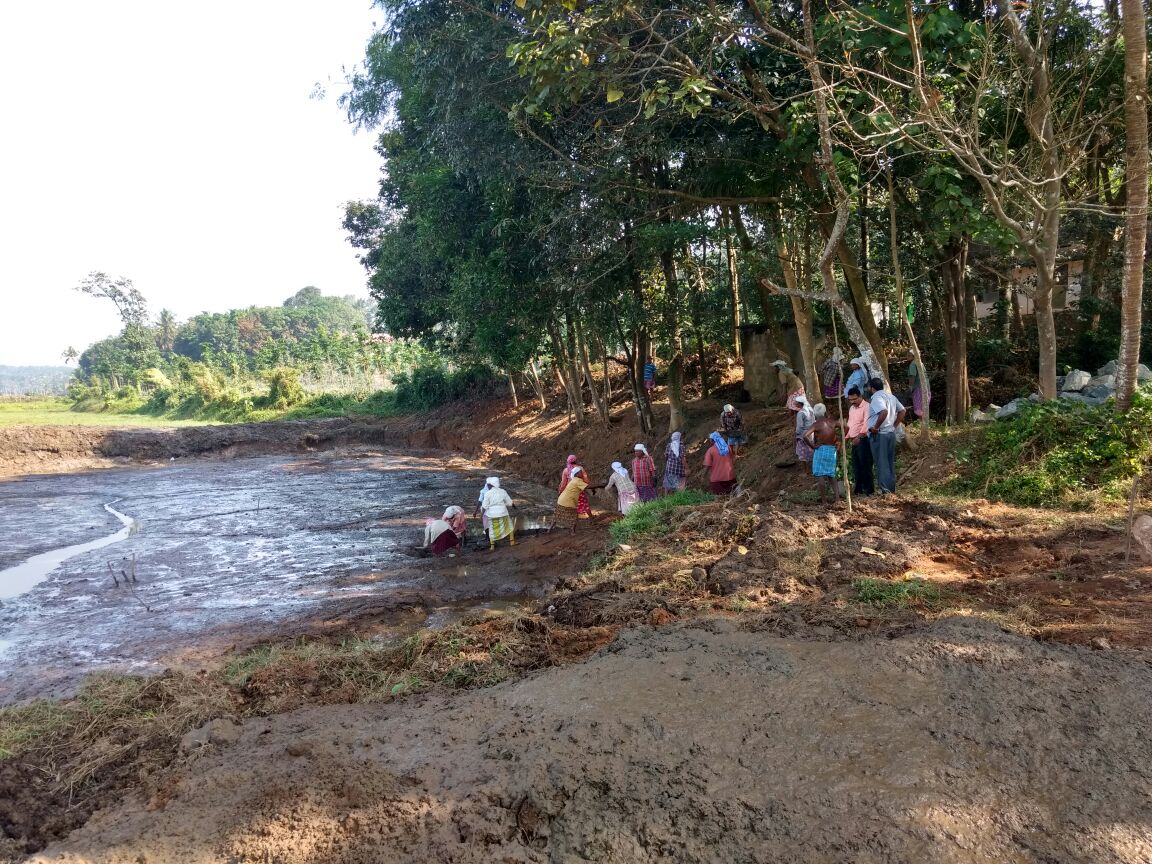 Valiyakulam work in progress
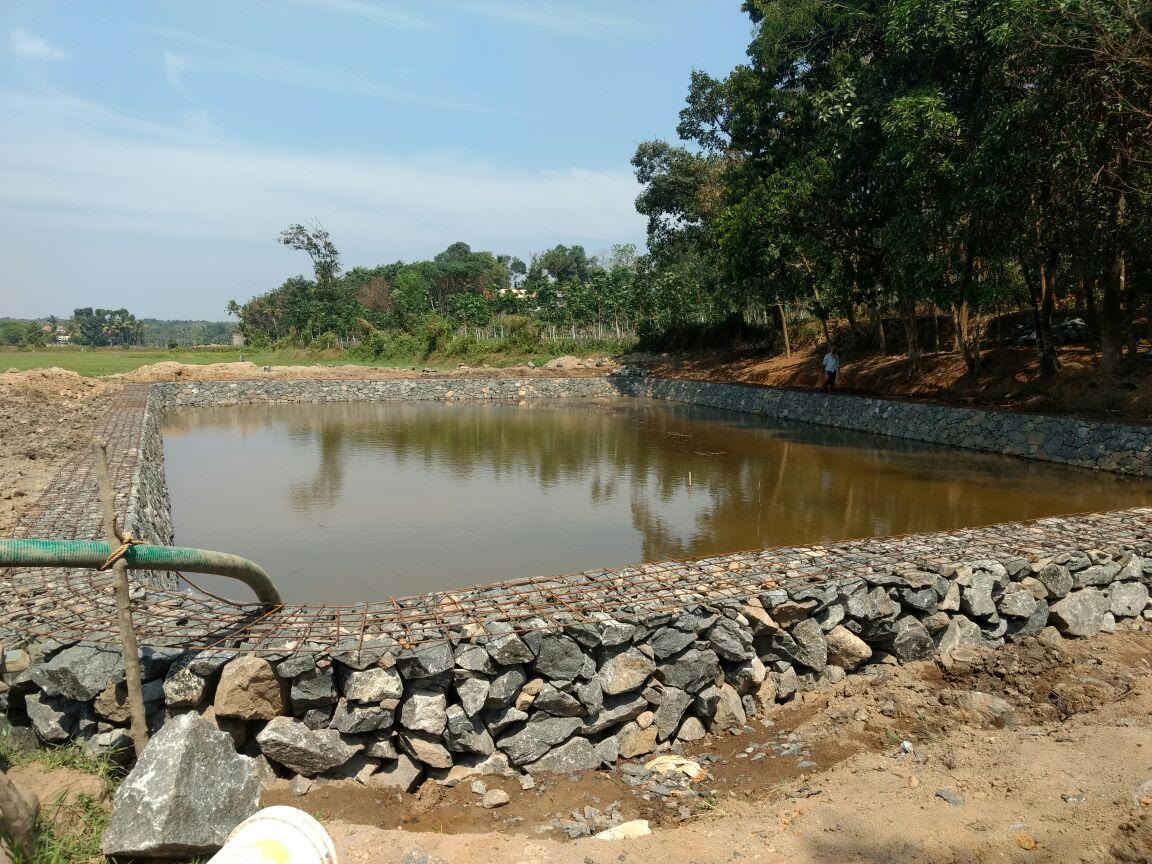 After Completion
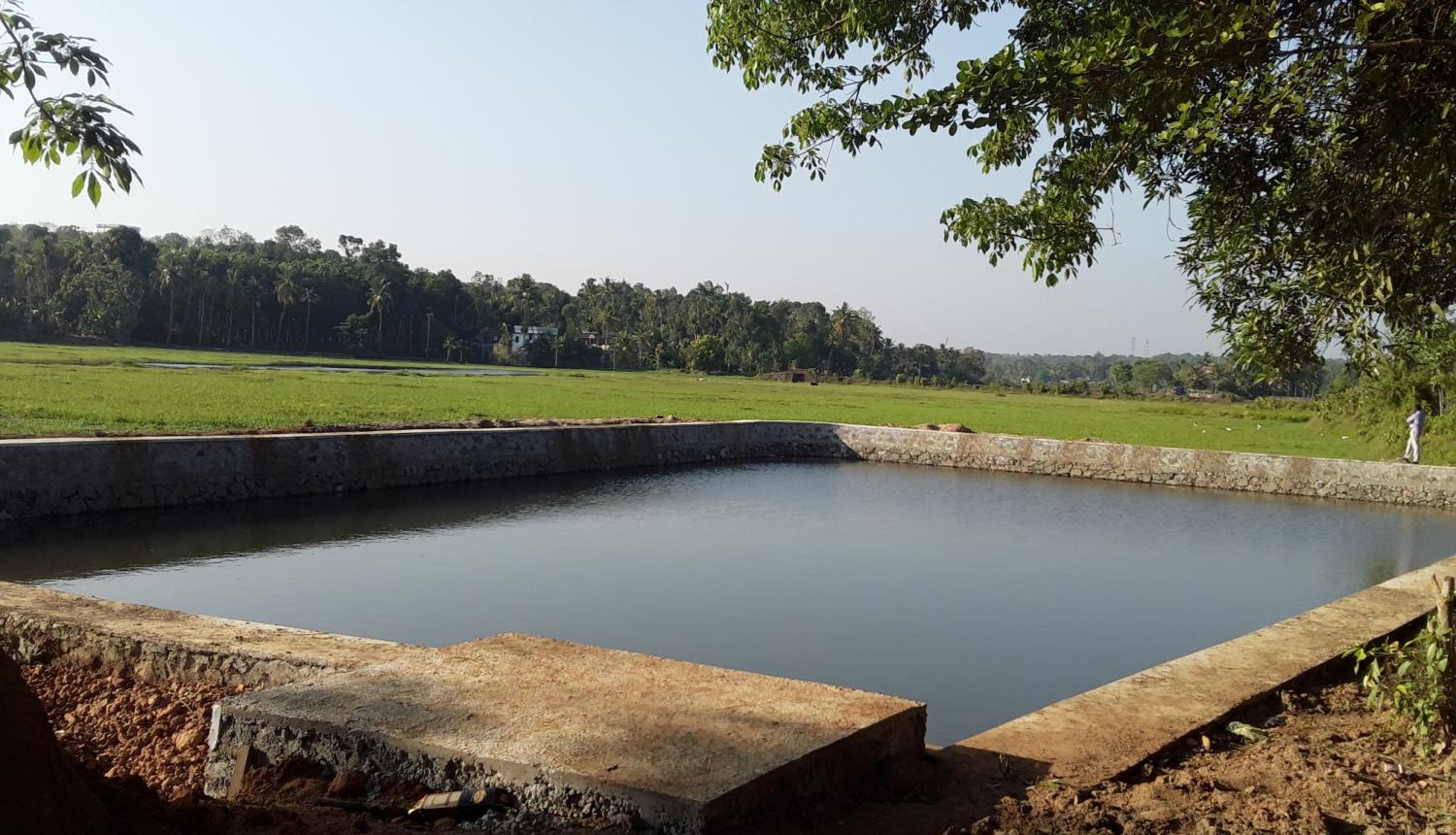 PMKSY Expenditure -14,13,597
MGNREGS Expenditure-84500
Mandays -327
Capacity before -1000 m3
Capacity after -2000m3
9.929637, 76.396177
Padasekhara samiti  constituted – 12 members
Meeting of concerned departmental officials, padasekhara samithi members, and elected representatives 
Decisions taken- Desiltation and renovation of Ayyankuzhi chira of Ayyankuzhi Ayyappa temple (PMKSY)
Deepening and bund formation of Pallippuram puncha thodu (MGNREGS)
1 m height increase for Valiyakulam (PMKSY)
Subsidy for fallow land cultivation Agriculture Department  and PMKSY

Request to Kshetra committee for surrendering Ayyankuzhi chira
20% revision of DPR and inclusion of above works
Desiltation of Pallippuram puncha thodu  and bund formation under Mahatma Gandhi NREGS
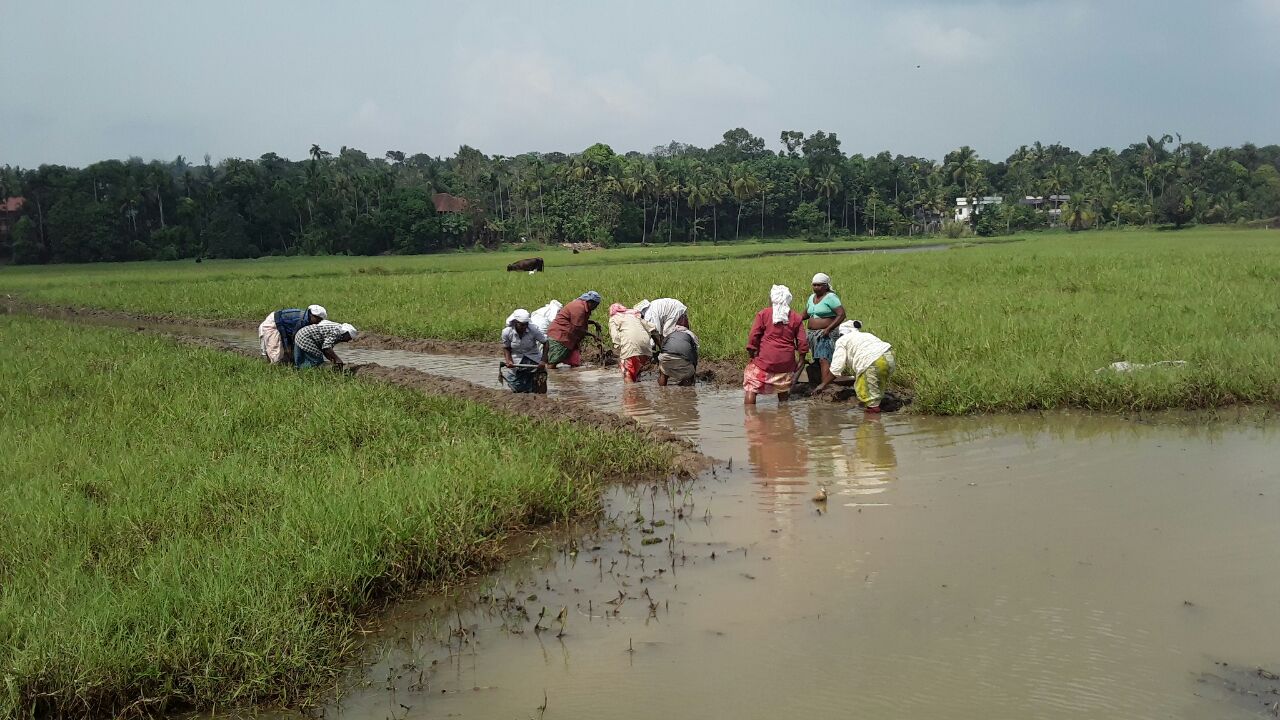 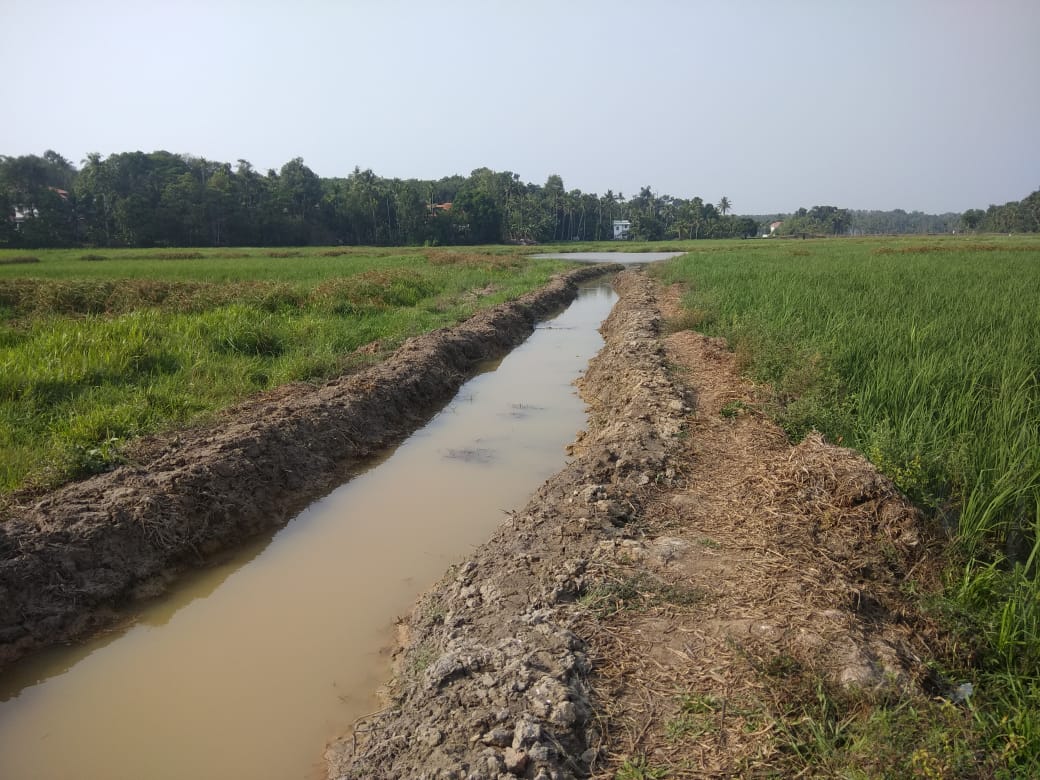 MGNREGS Expenditure-2,63,000
Length-1200 m
1 m height increased for Valiyakulam
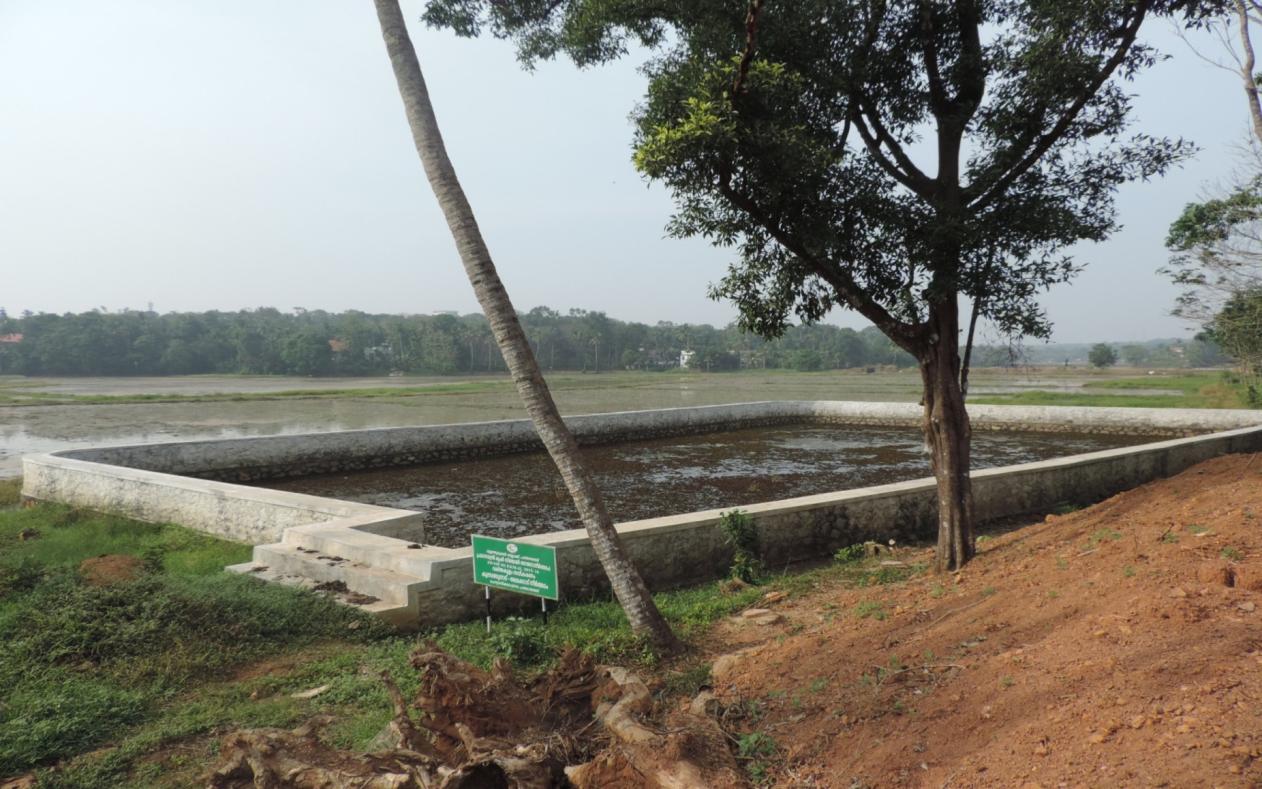 PMKSY Expenditure -3,28,756
Desiltation and renovation of another main
 thalakulam –Ayyankuzhichira under PMKSY
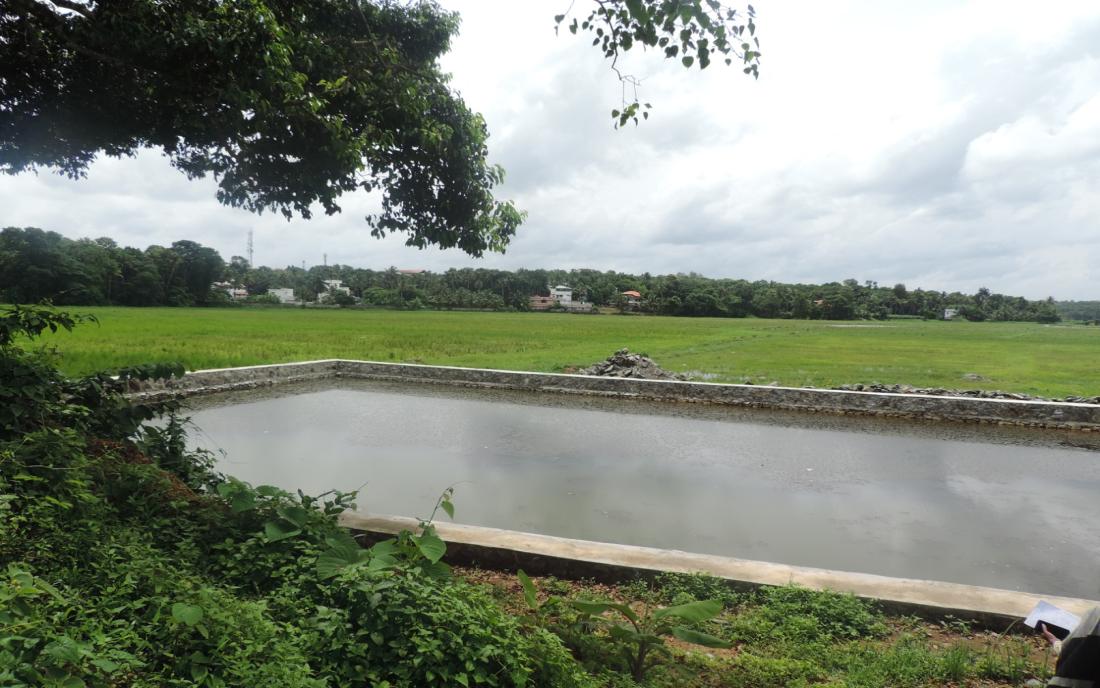 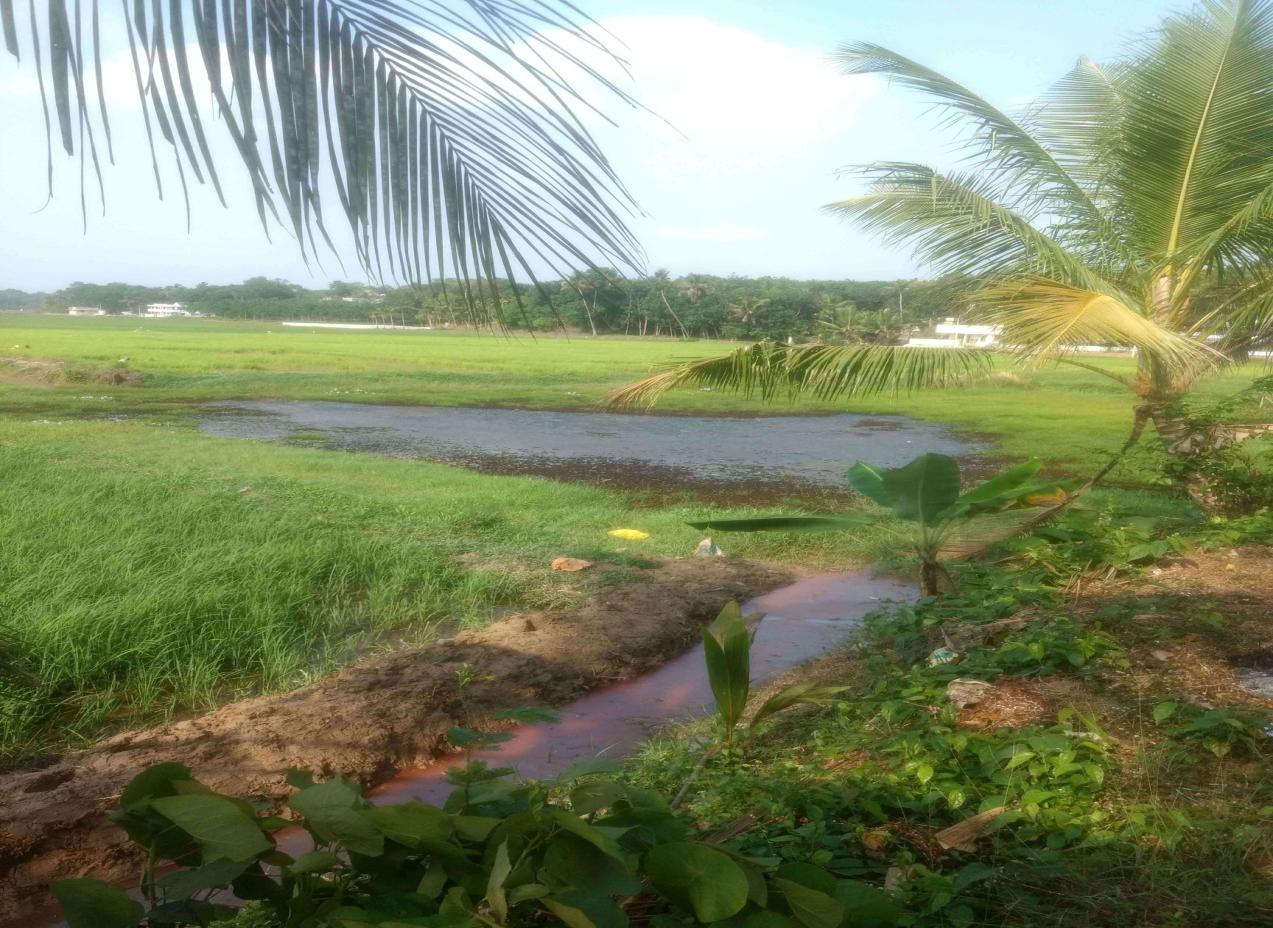 Ayyankuzhi chira Before
After Desiltation
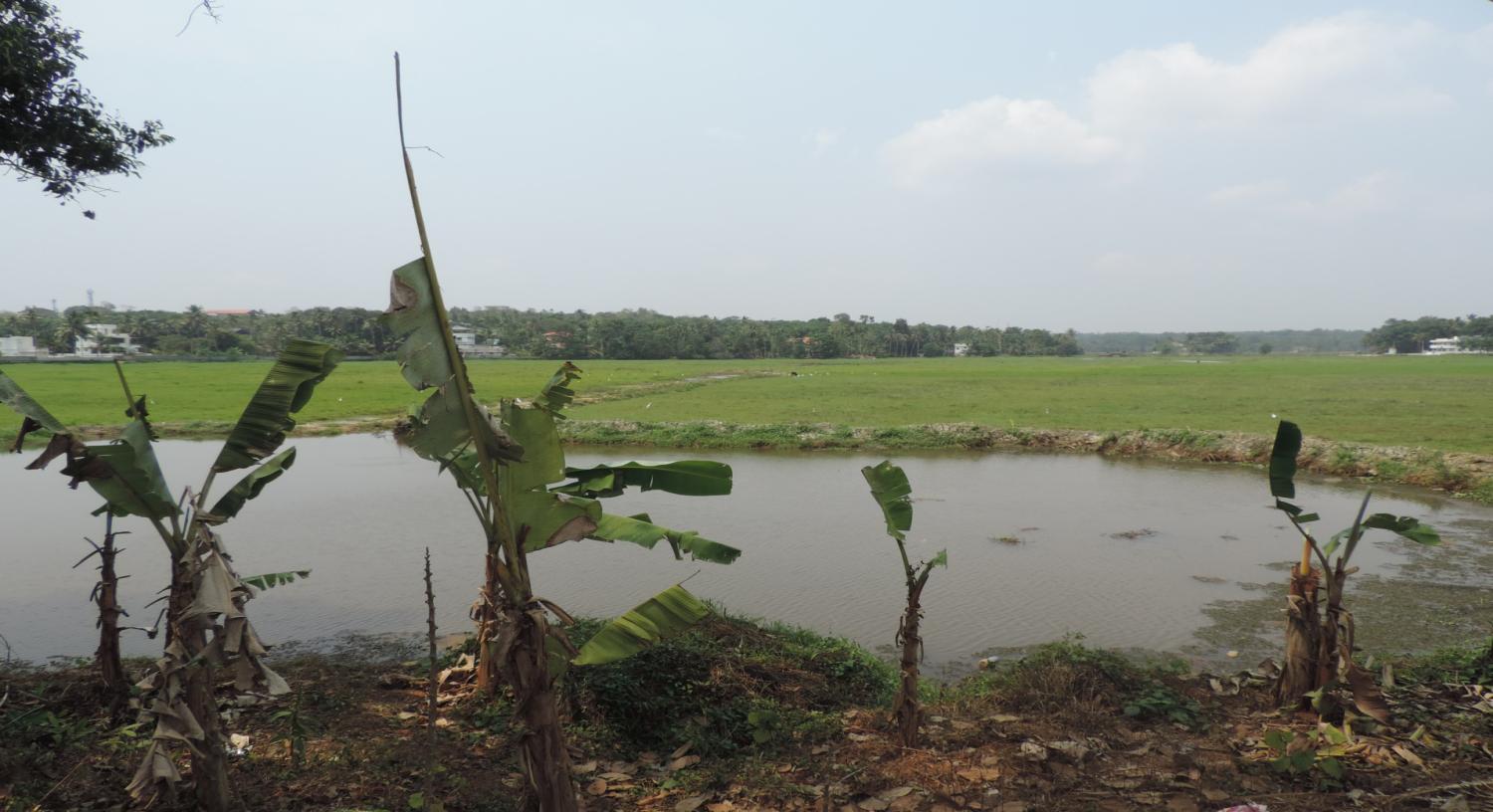 Work in progress
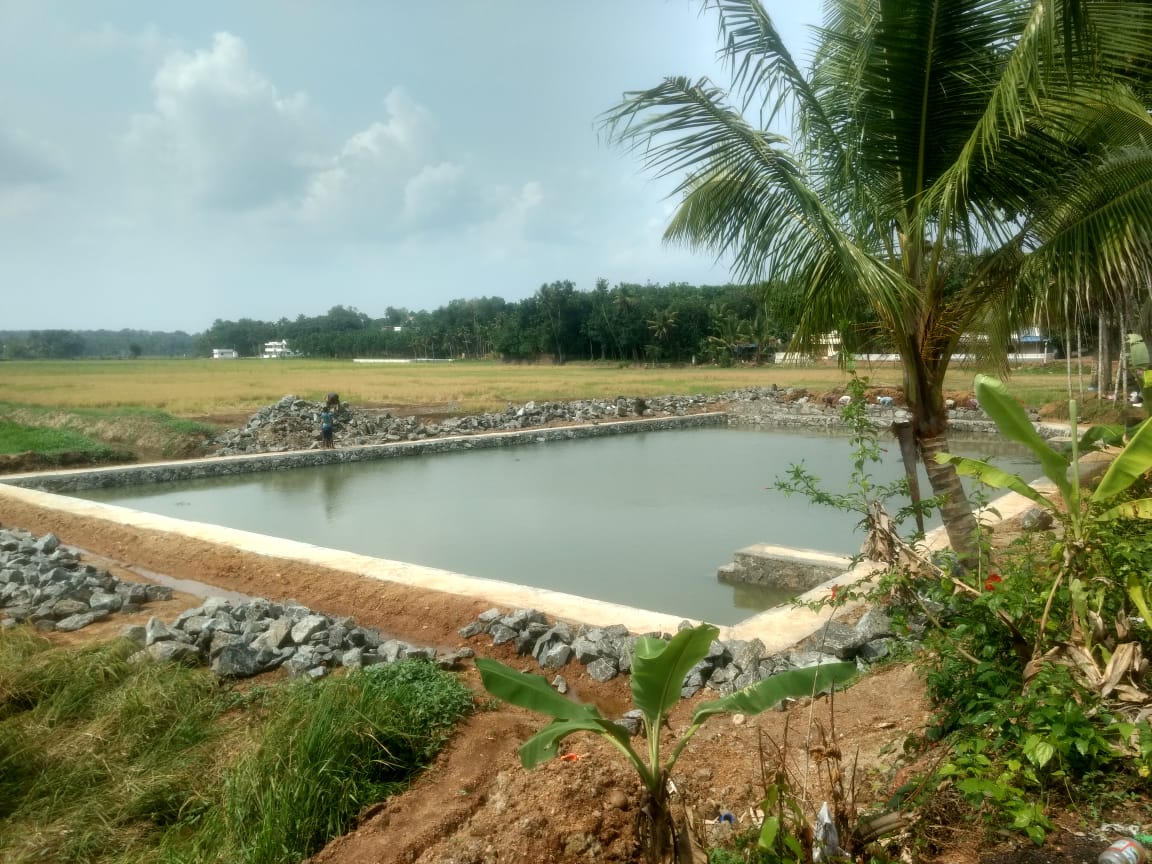 After completion
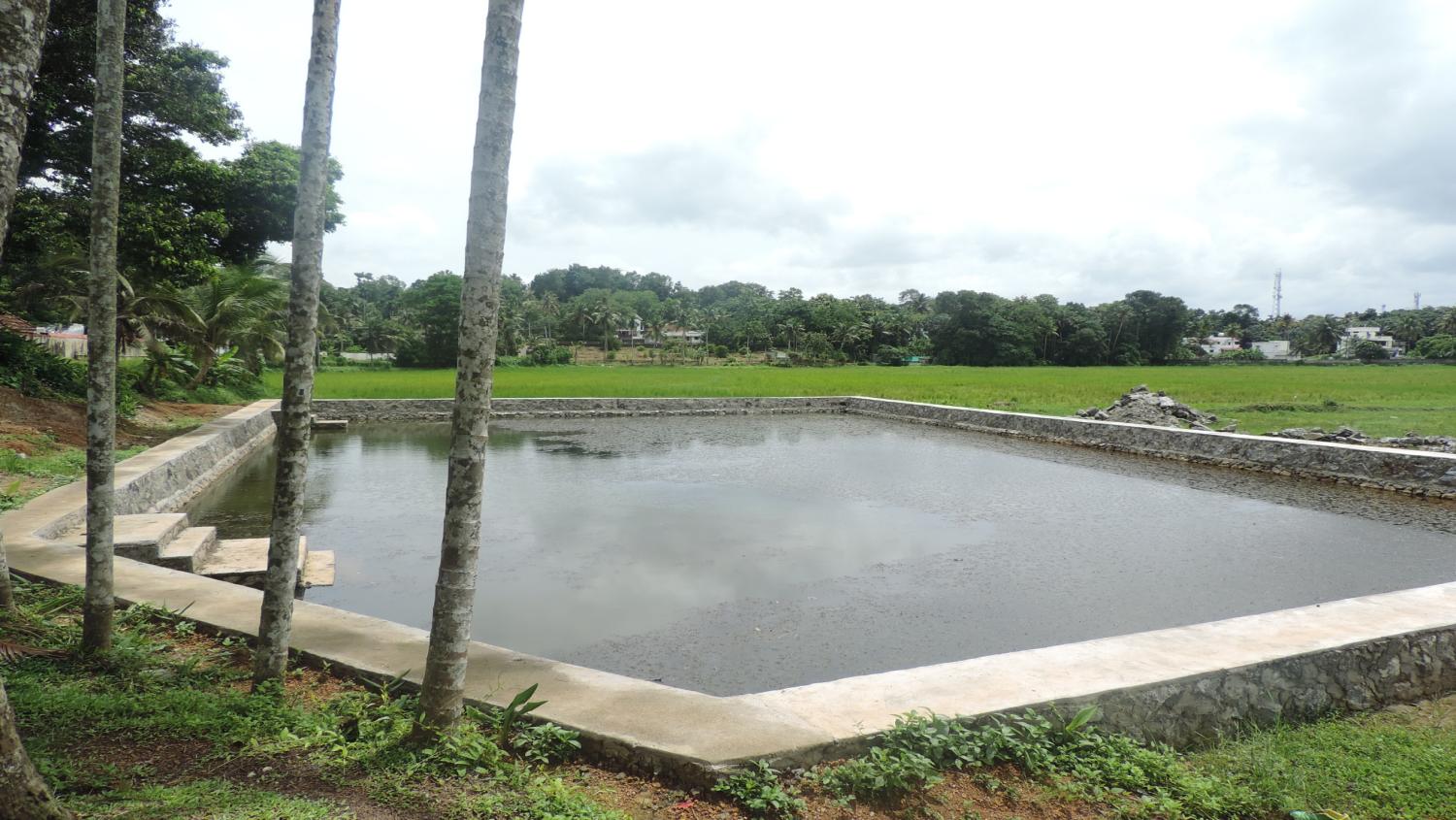 PMKSY Expenditure -14,52,000
MGNREGS Expenditure-84500
Capacity before -1000 m3
Capacity after -2100m3
9.9272568 N ,76.3947845 E
Land preparation by padasekhara samiti   
                      Tremendous exercise – 3 times ploughed using tractor
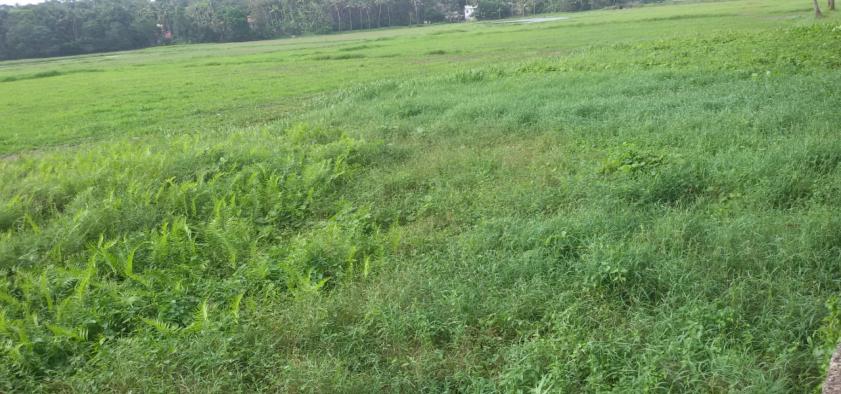 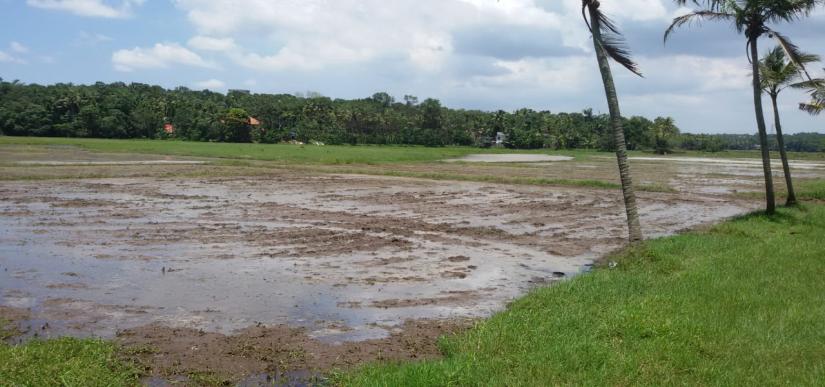 Pallippuram puncha field – different stages
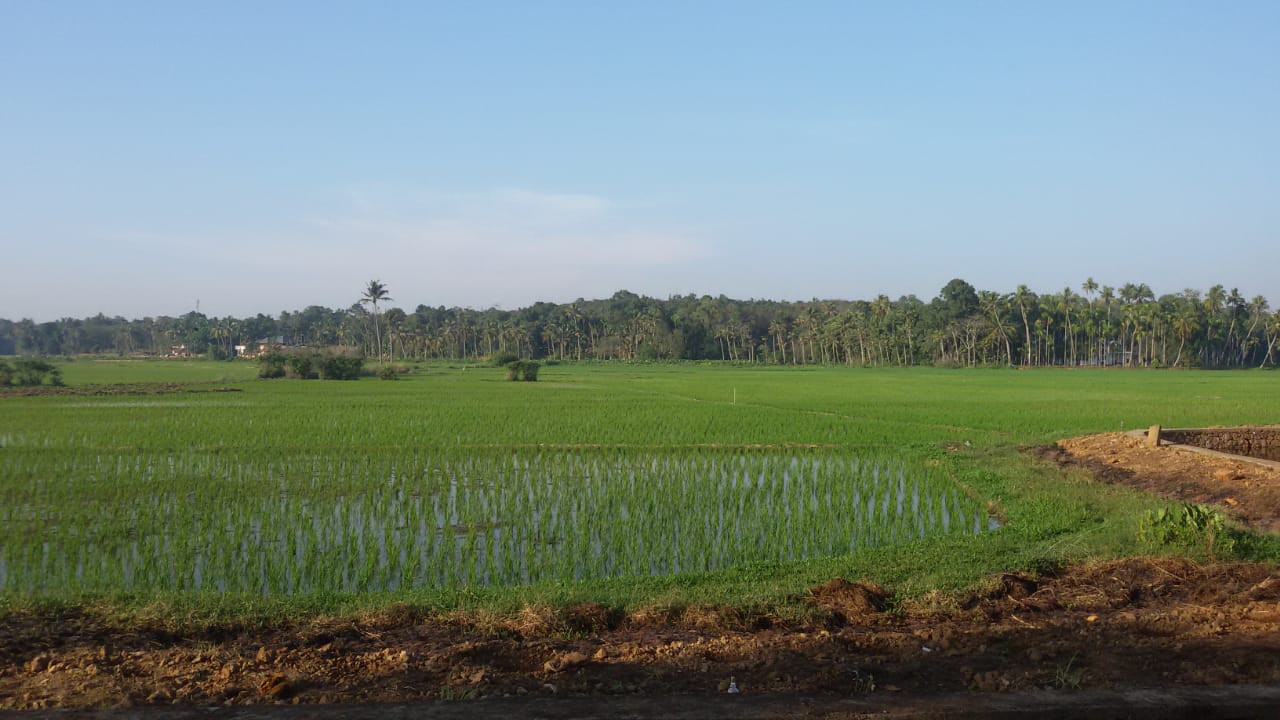 Pallippuram puncha field – different stages
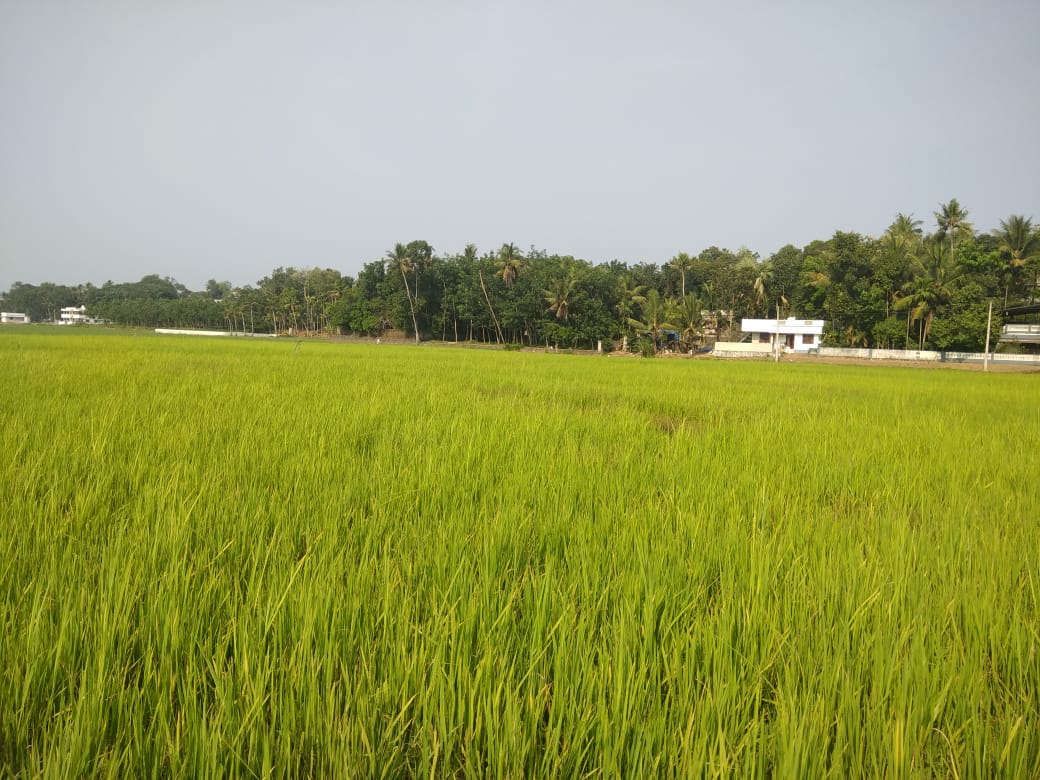 9.928892, 76.395159
Pallippuram puncha field – different stages
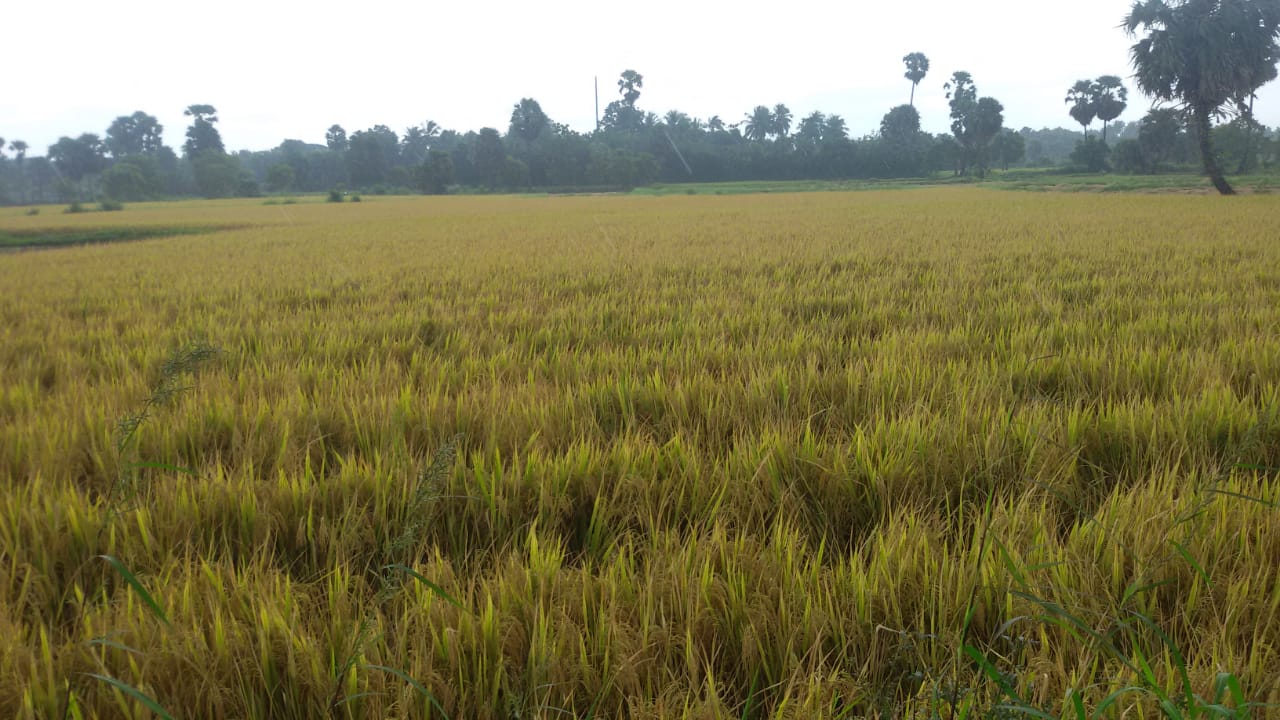 Subsidy released – Rs.48192 / ha
PMKSY – 4ha(land preparation, sowing, fertilizer application, field bund formation)
Agri Dept –for 8.5ha
12) Harvest Festival 
Production -3-4ton/ha
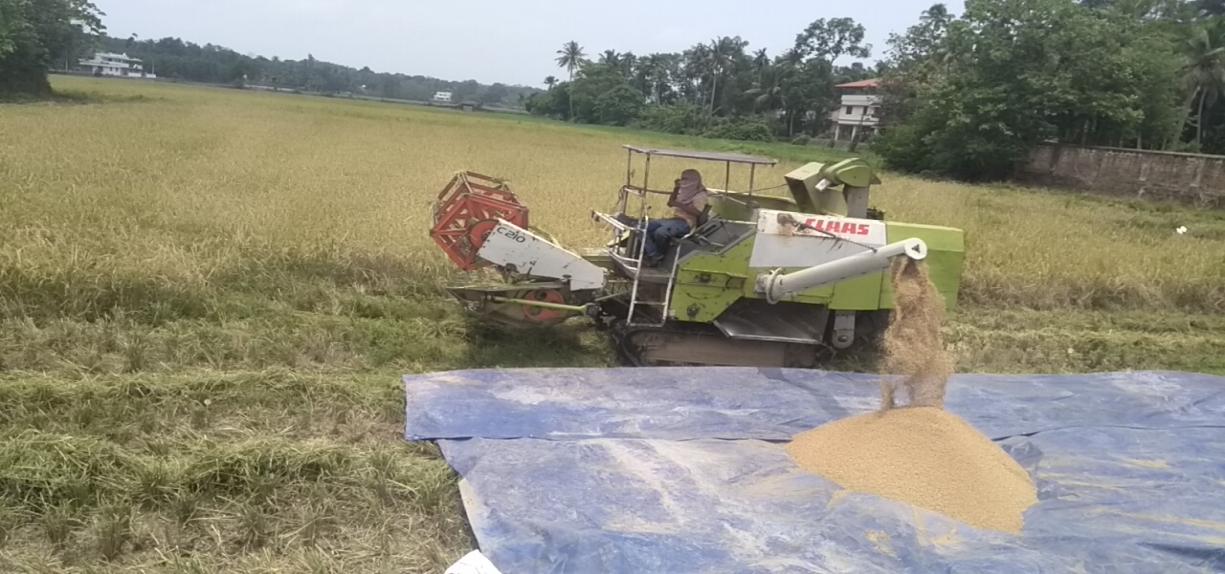 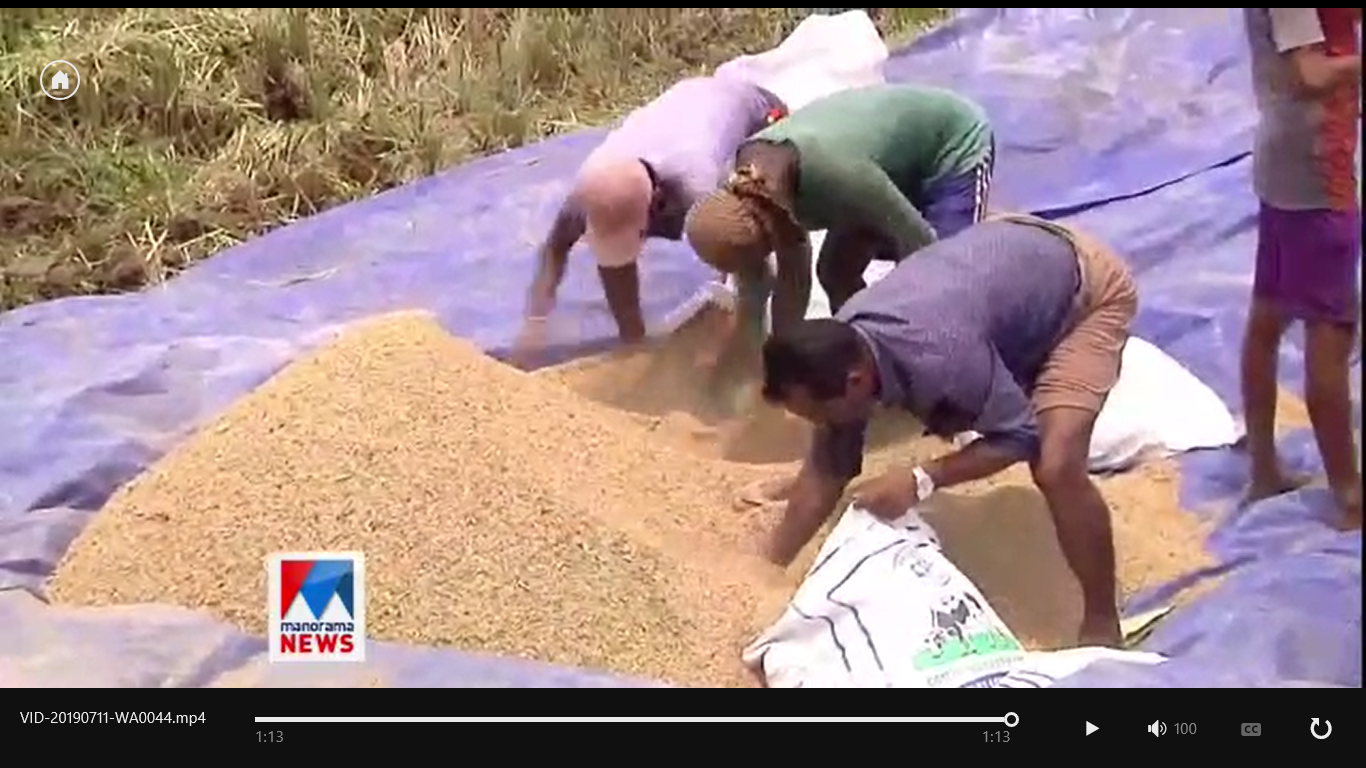 At present – Opened for duck  & fish farming
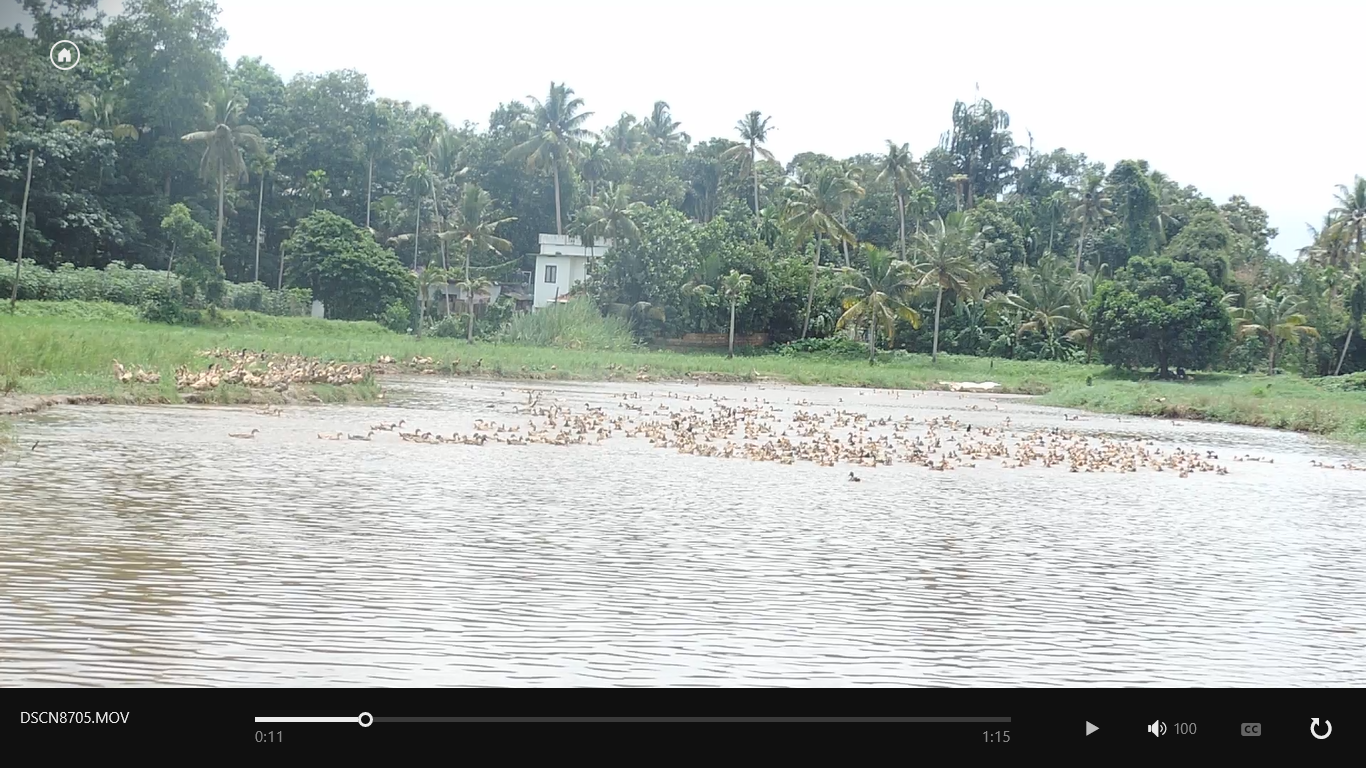 Outcome
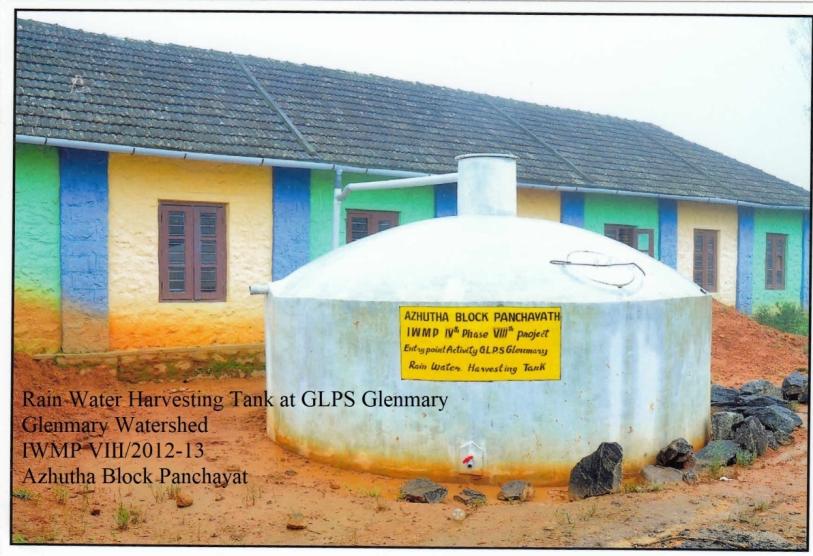 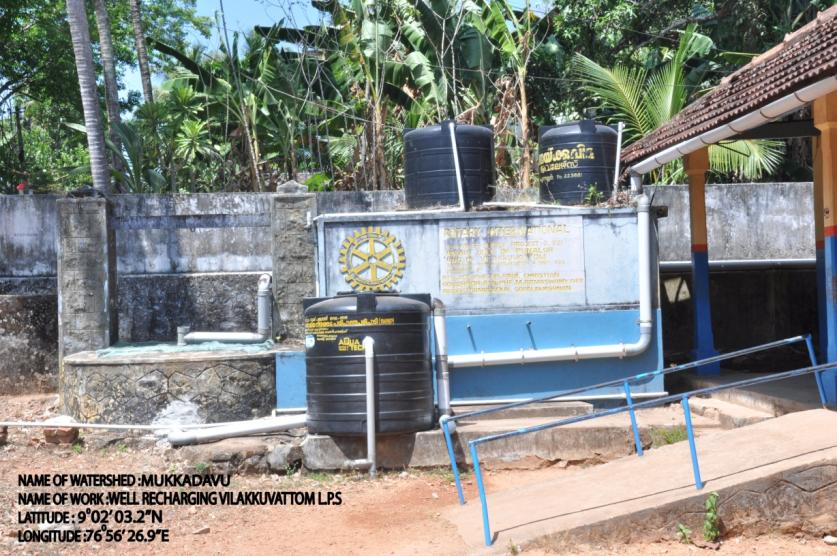